ue-1. Unreal Engine 5.0 のインストール
（Unreal Engine 5 入門）
URL:https://www.kkaneko.jp/db/ue/index.html
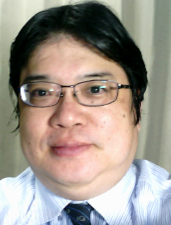 金子邦彦
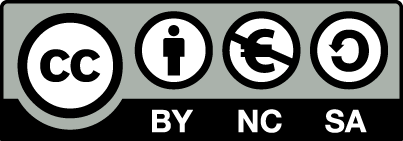 1
Unreal Engine
Unreal Engine は３次元ゲームエンジン
ビデオゲームの製作、３次元メタバース（仮想空間）、その他３次元のアプリケーションやシミュレーションの開発に使用
充実した基本機能
柔軟性とビジュアルな開発手法（「ブループリント」のシステム）。プログラムのコーディングなしで、ゲームをビジュアルにスクリプティングできる

幅広く使用されている。
Fortnite、ファイナルファンタジーVII リメイクなどで使用
2
Unreal Engine の主な機能
３次元コンピュータグラフィックスによる現実感の高いビジュアル性立体的なオブジェクトの表現、質感の再現、カメラワーク、光と影の表現
物理シミュレーションによる現実世界の物理法則のシミュレーションオブジェクトの衝突、落下、連結などの動き
３次元データのインポートBlenderなどのデータのインポート
エフェクト視覚的なエフェクトの追加
VR機能HMDの機能など
ブループリントによるスクリプティング種々のアクションや変化やゲーム性をビジュアルに記述

ユニークなキャラクタの作成、広大で多様な世界の構築、スクリプティングによる高いゲーム性を可能に
3
Unreal Engine のインストール手順概要
① Epic Games アカウントの取得
② Epic Games Launcher (Epic ゲームズ・ランチャー）のインストール
③ Epic Games Launcher (Epic ゲームズ・ランチャー）を用いて，Epic Games を起動
④ Epic Games を用いて，Unreal Engine 5 をインストール
4
Epic Games アカウントのサインアップのために「EPIC GAME でサインアップ」する場合
EPIC GAMES でサインアップする場合には，次の情報を登録する必要がある
5
① Unreal Engine の Web ページを開き，「ダウンロード」をクリック
https://www.unrealengine.com/ja/
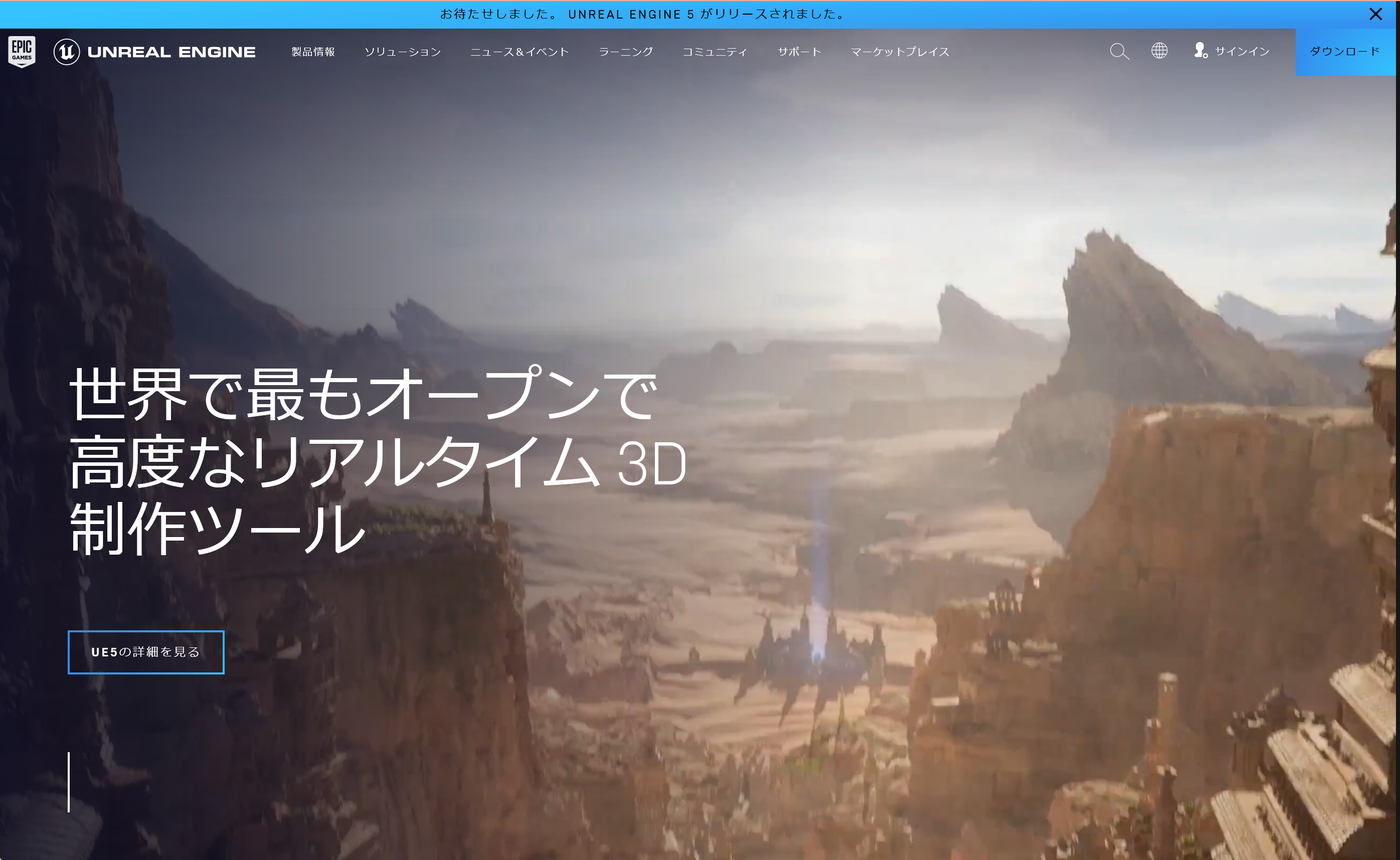 Webブラウザの設定によっては、「ダウンロード」が表示されない場合がある。そのときは、スクロールし、下の方の「UNREAL ENGINE」をダウンロード
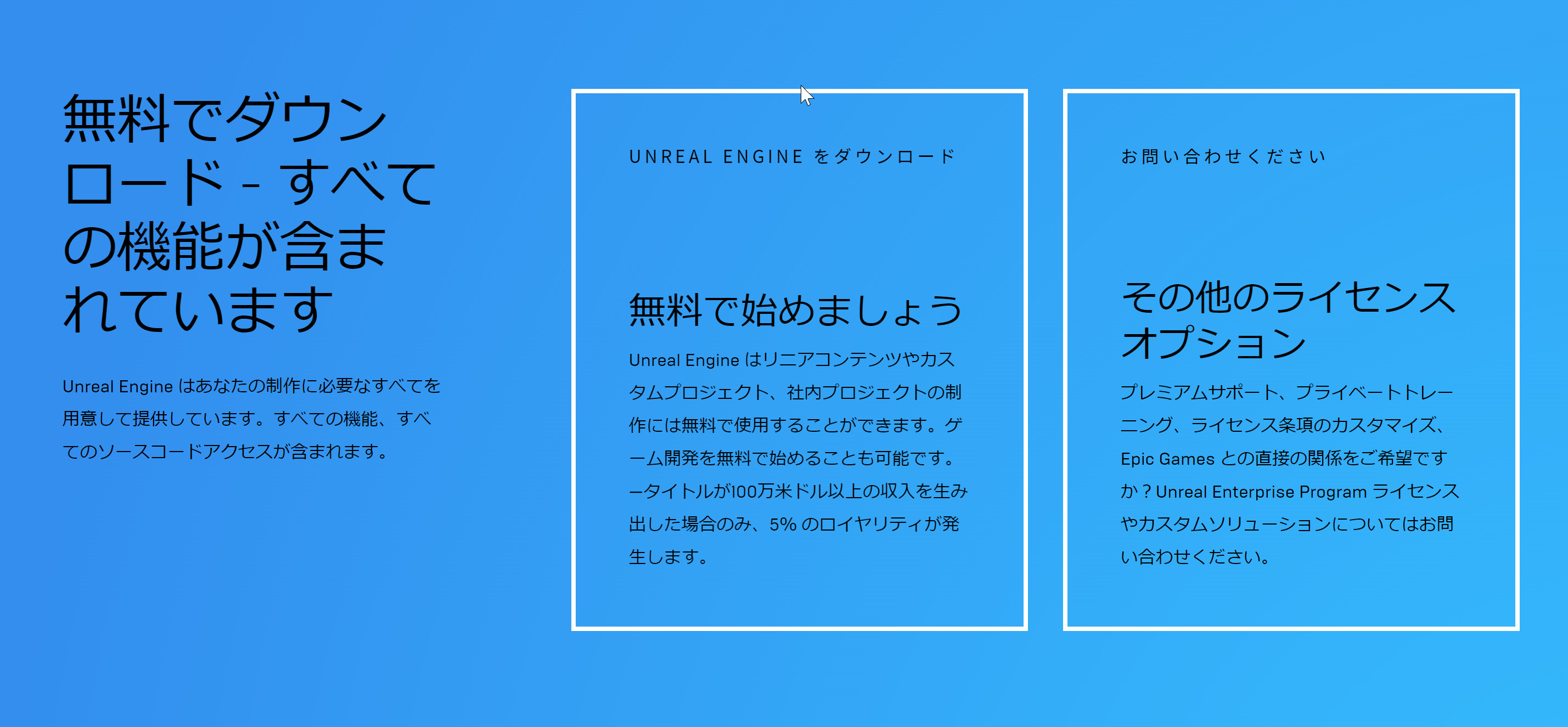 6
② 「ランチャーダウンロード」をクリックし、Epic Games Launcher のダウンロード
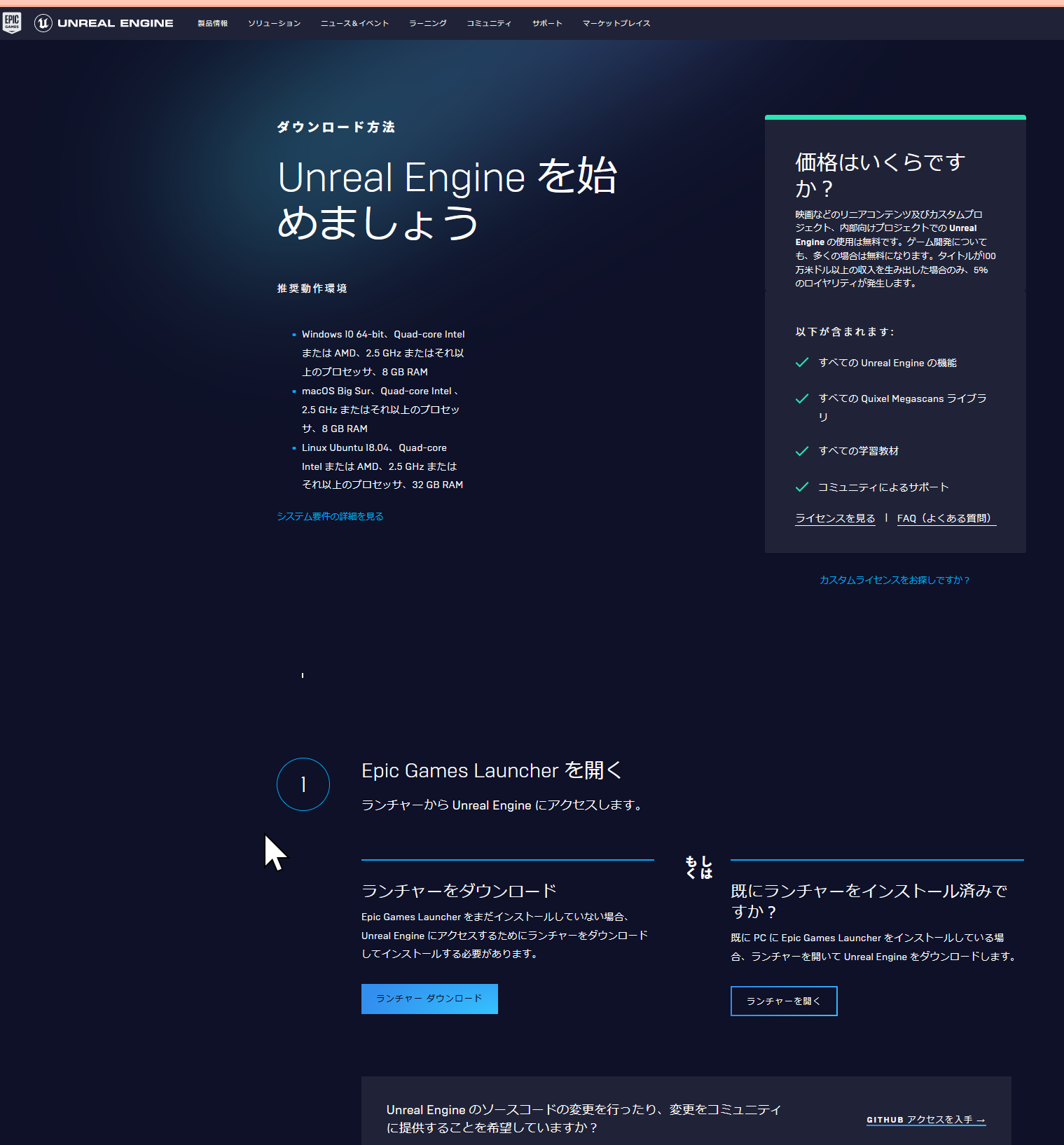 7
③ ダウンロードしたファイルを実行し，Epic Games Launcher をインストール
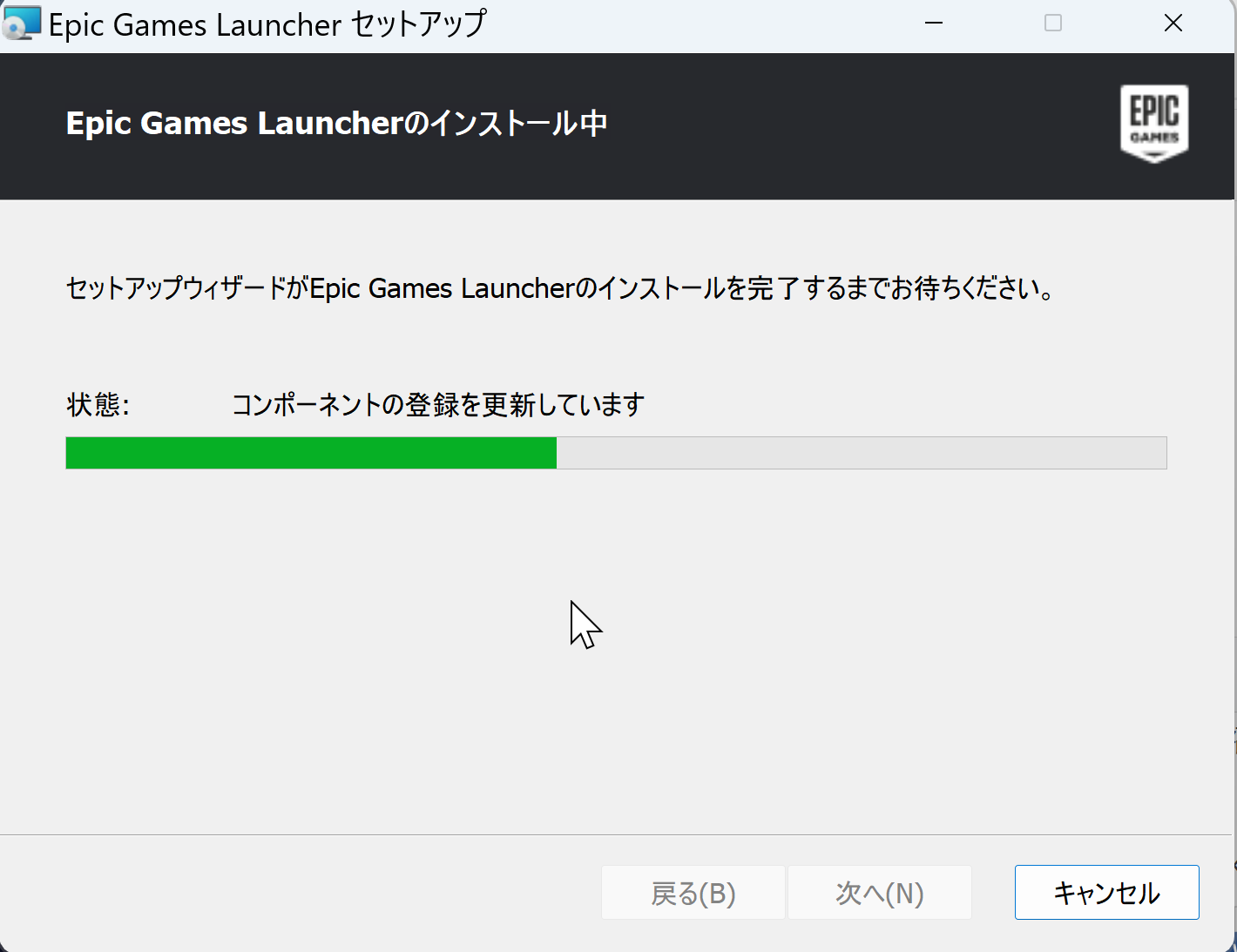 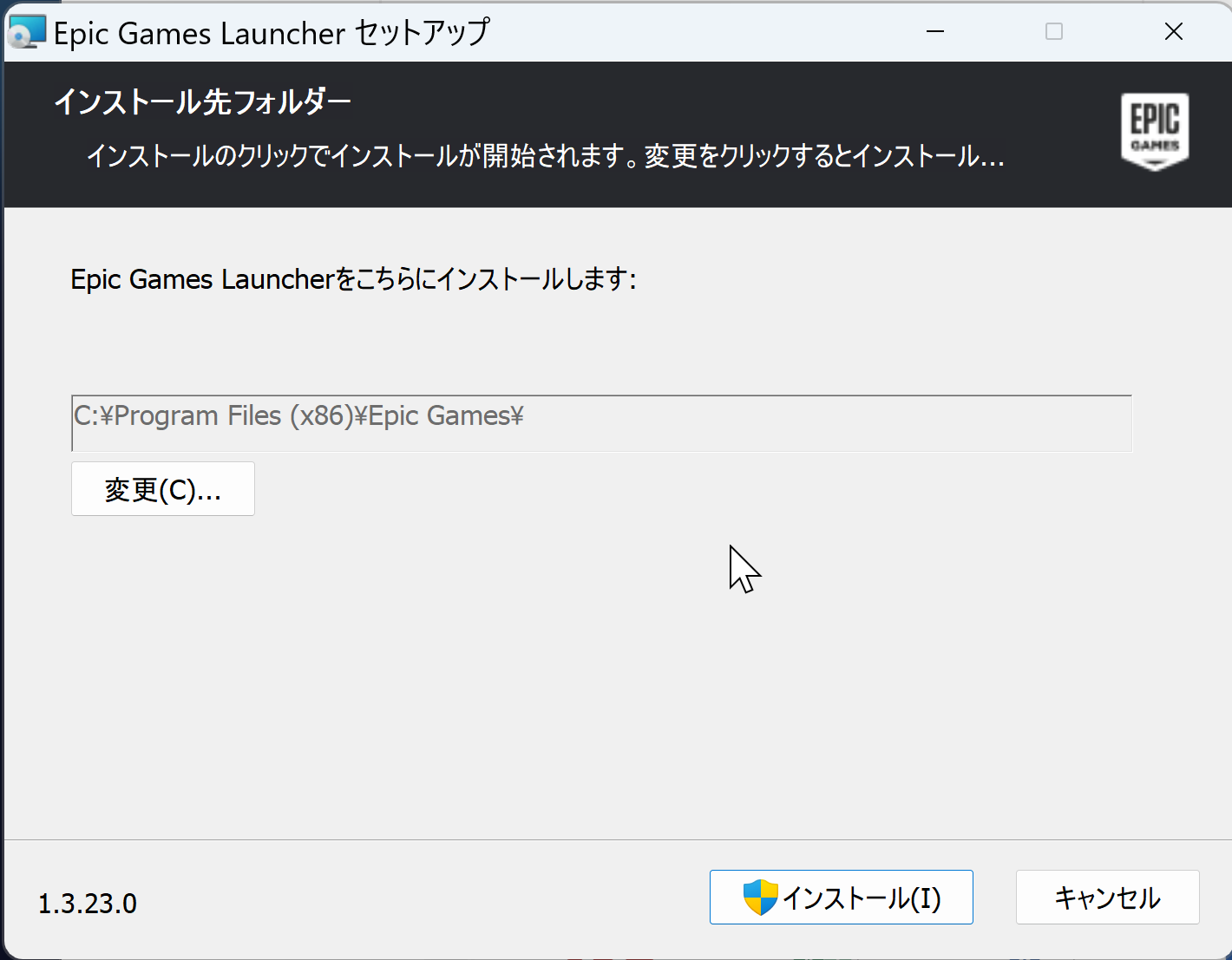 インストールが終わるのを待つ
「インストール」をクリック
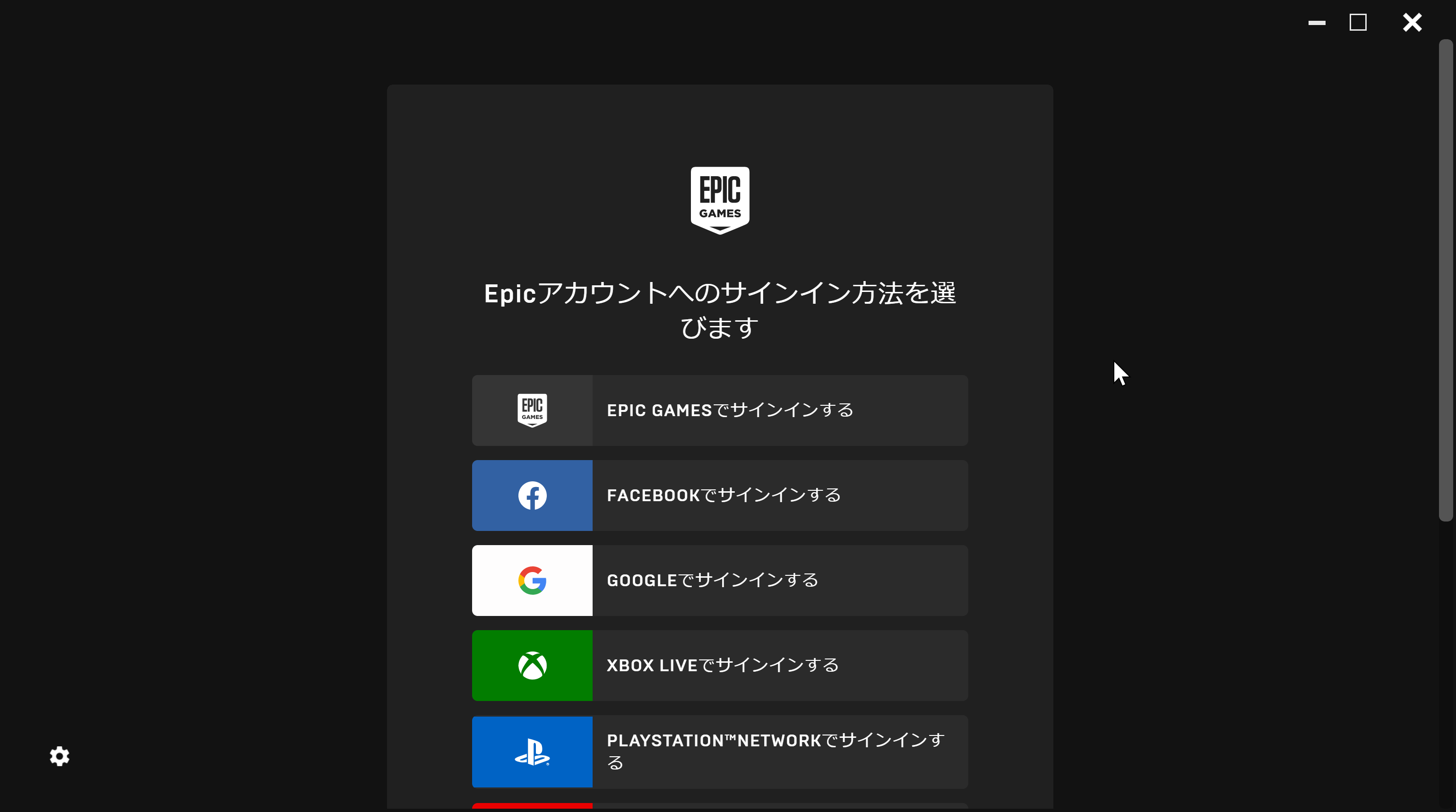 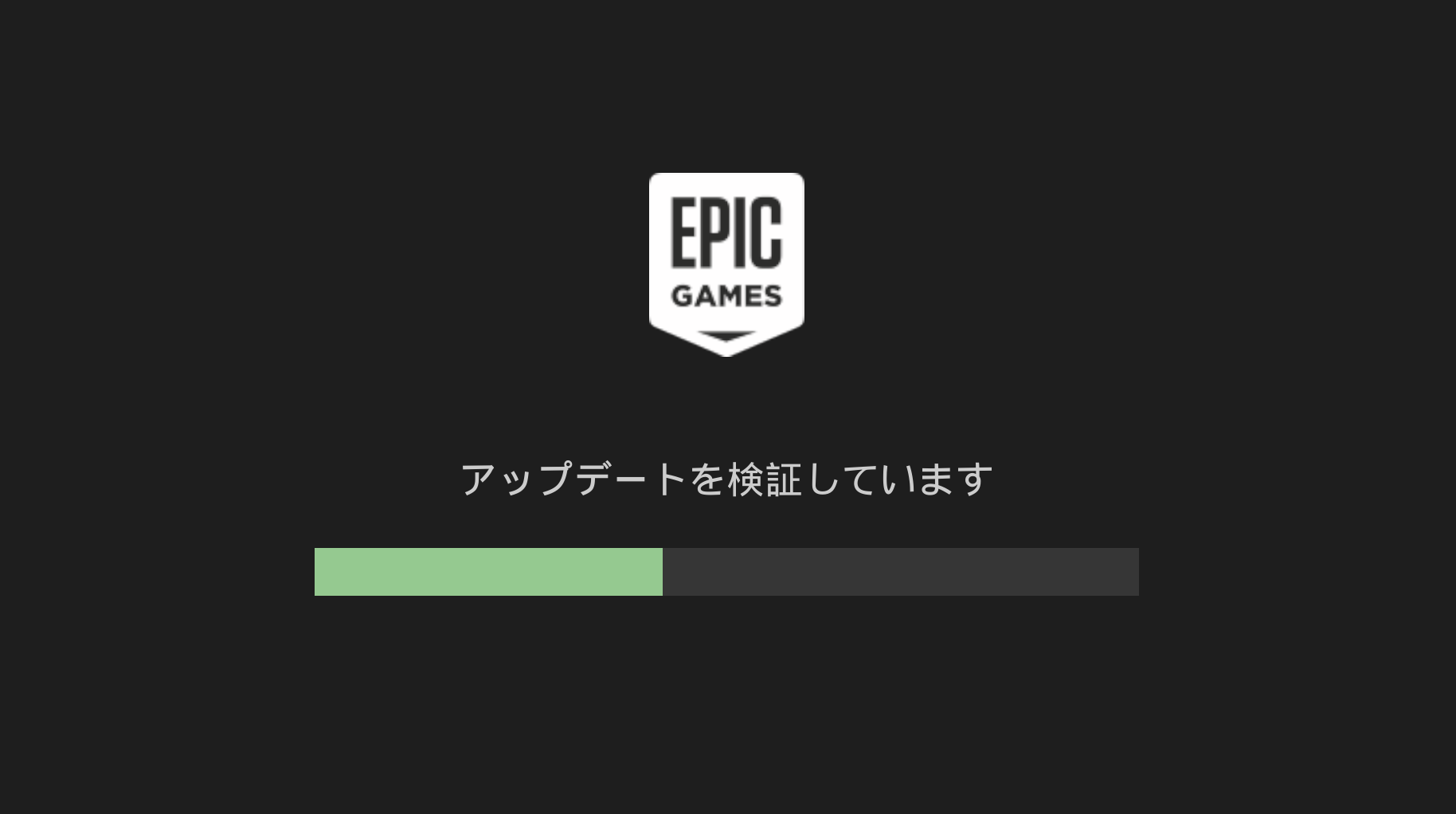 インストールが終わるのを待つ
EPIC GAMES の新しい画面が開く
8
④ Epic Games アカウントへのサインインの方法の選択
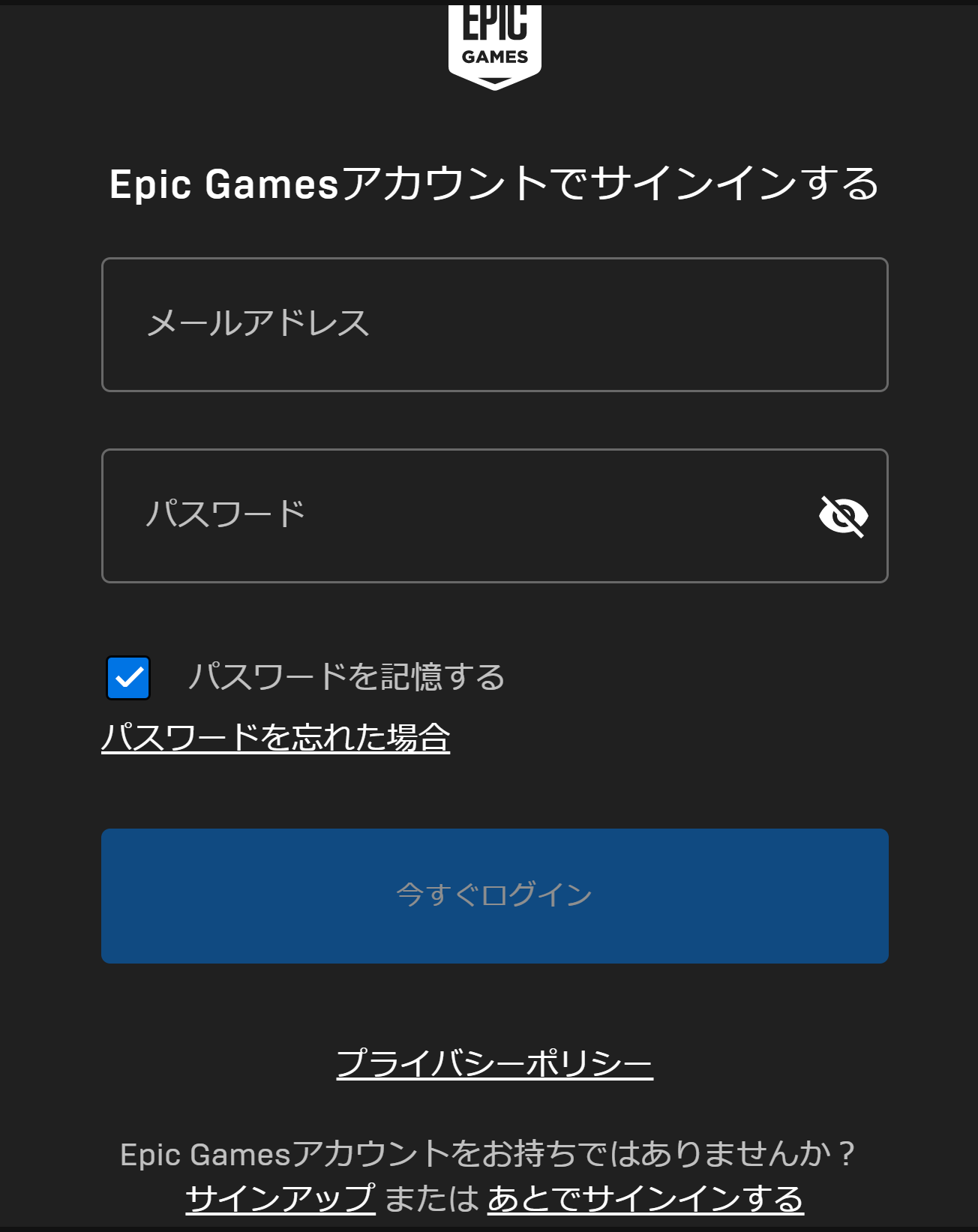 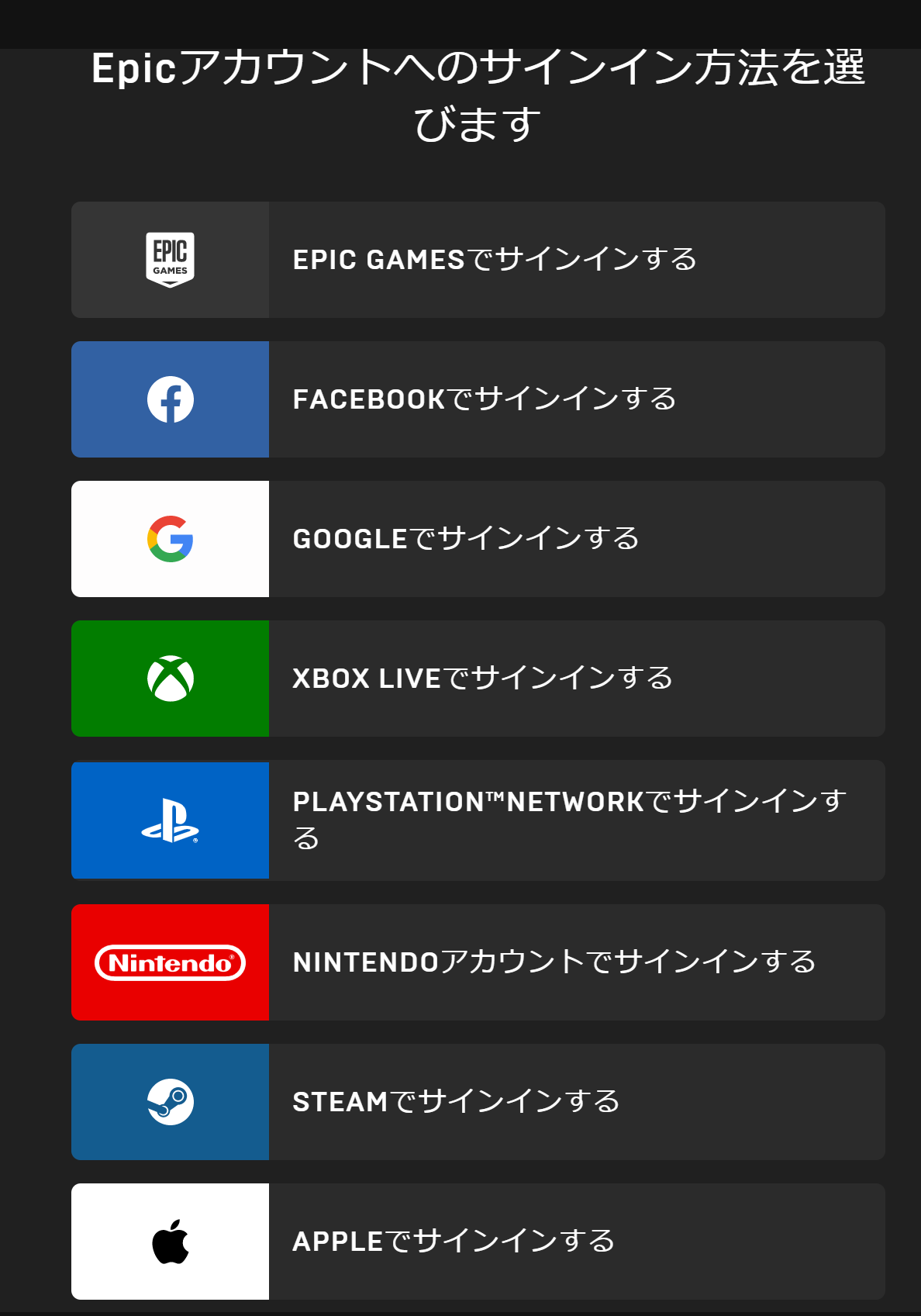 「EPIC GAMES でサインインする」
を選んだ場合
Epic Games アカウントを取得
したいときは、
「サインアップ」をクリック
（次ページへ続く）
Epic Games アカウントでサインインするとき、
あるいは、 Epic Games アカウントを取得したい
ときは、「EPIC GAMESでサインインする」を
クリック
9
Epic Games アカウントのサインアップ
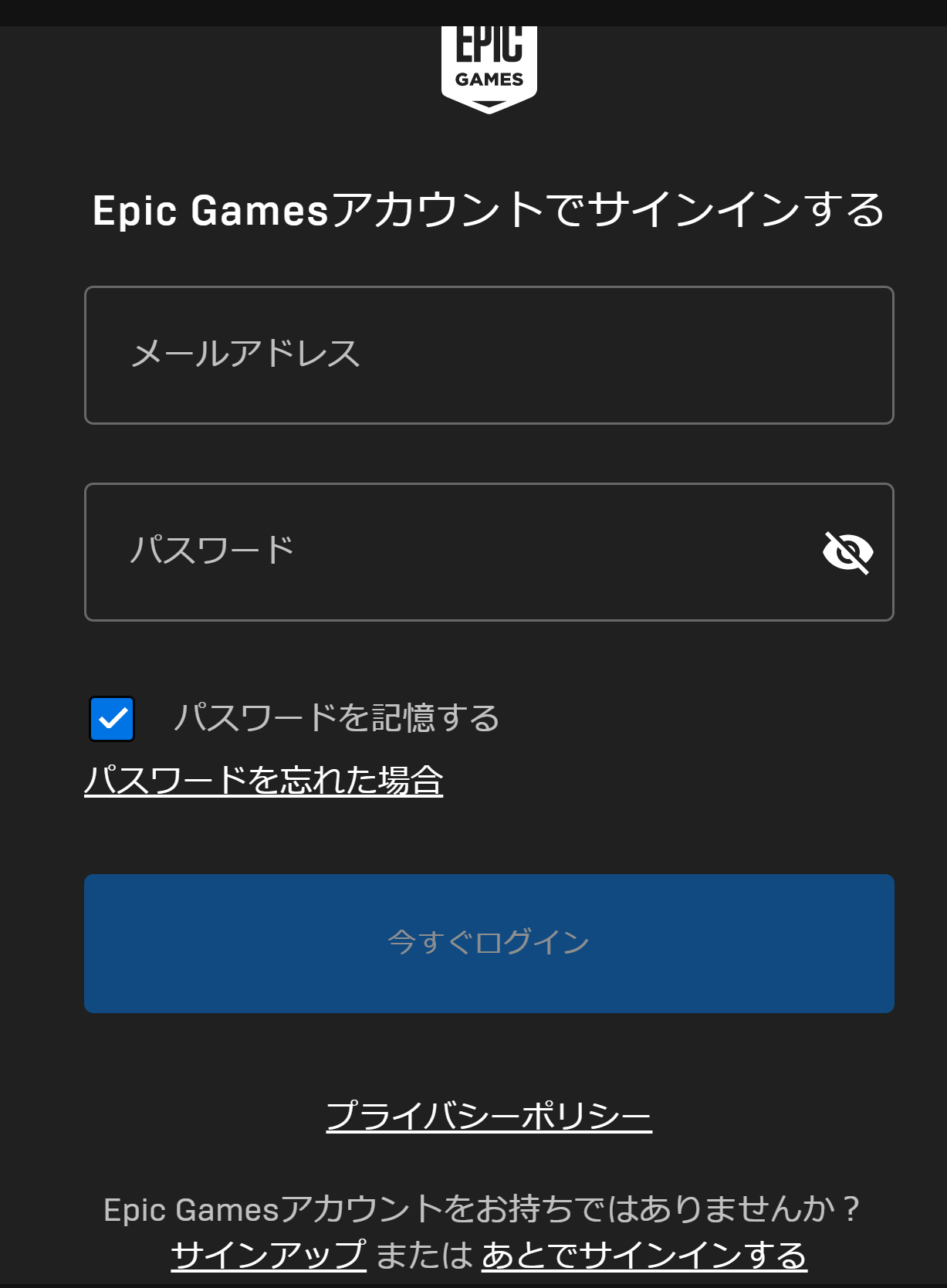 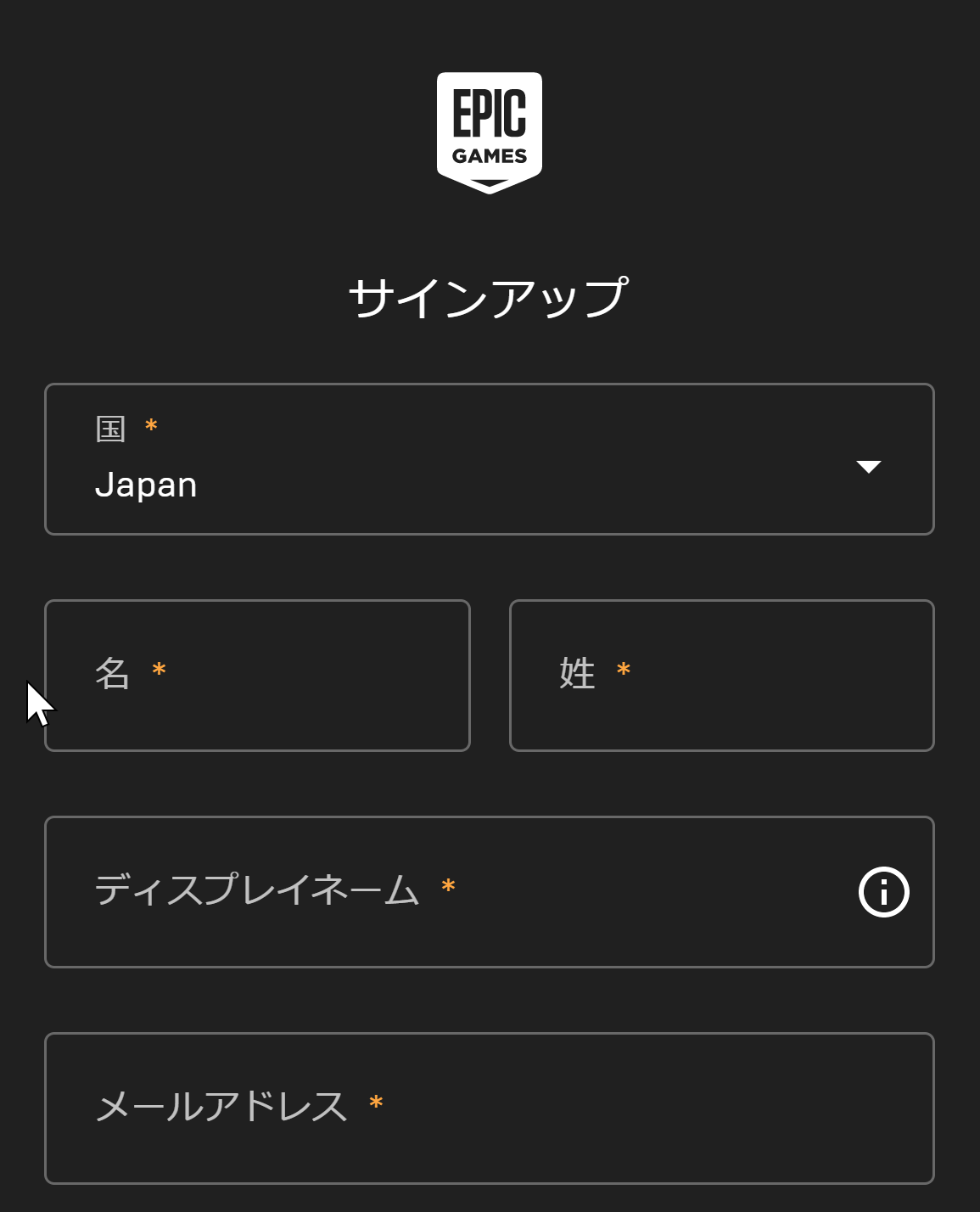 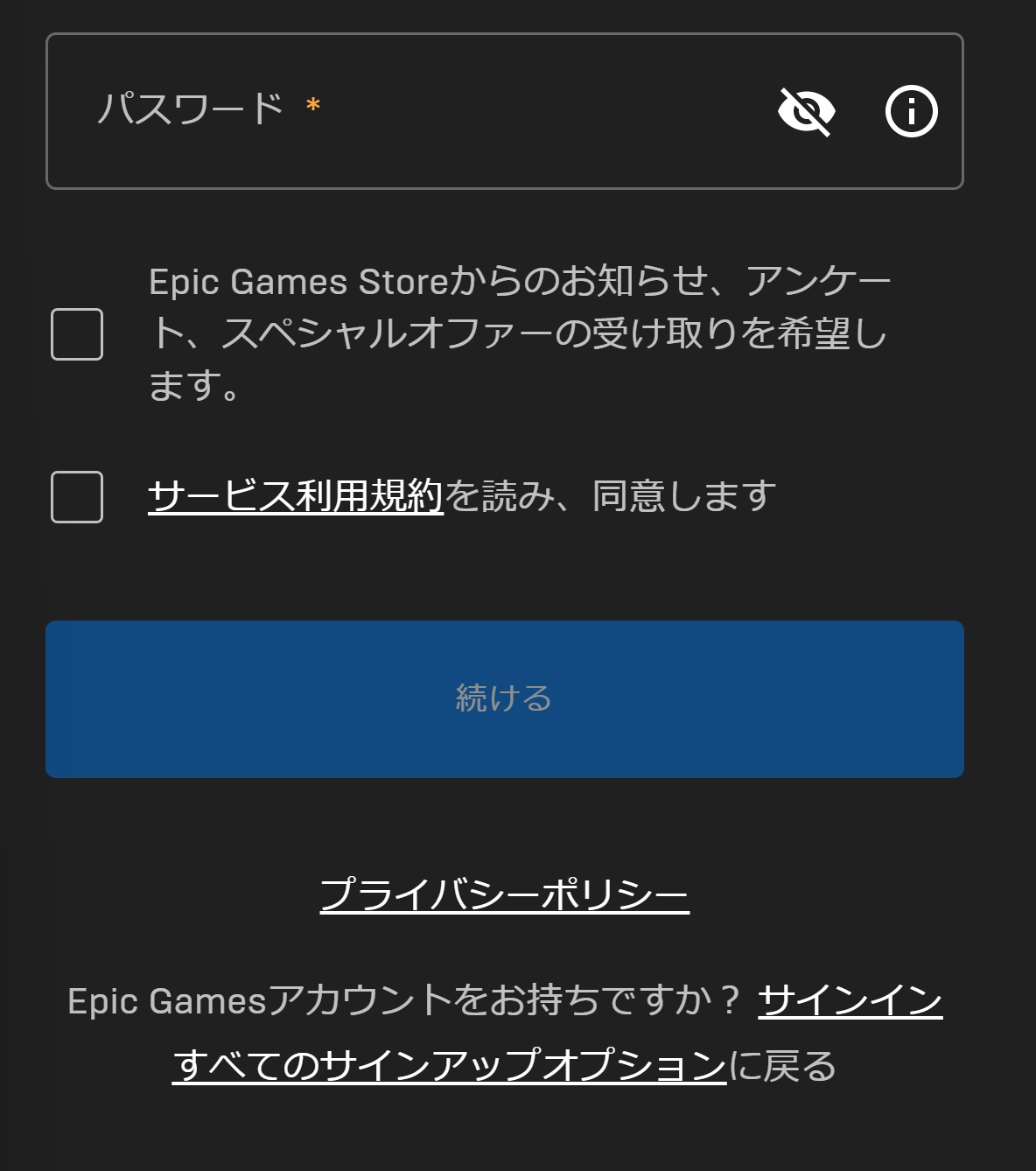 サインアップ
のための画面が
出る
「サインアップ」をクリック
した場合
10
⑤ エンドユーザライセンス契約の確認
つぎのように標示される場合がある。必ず確認する．同意できる場合のみ続行．
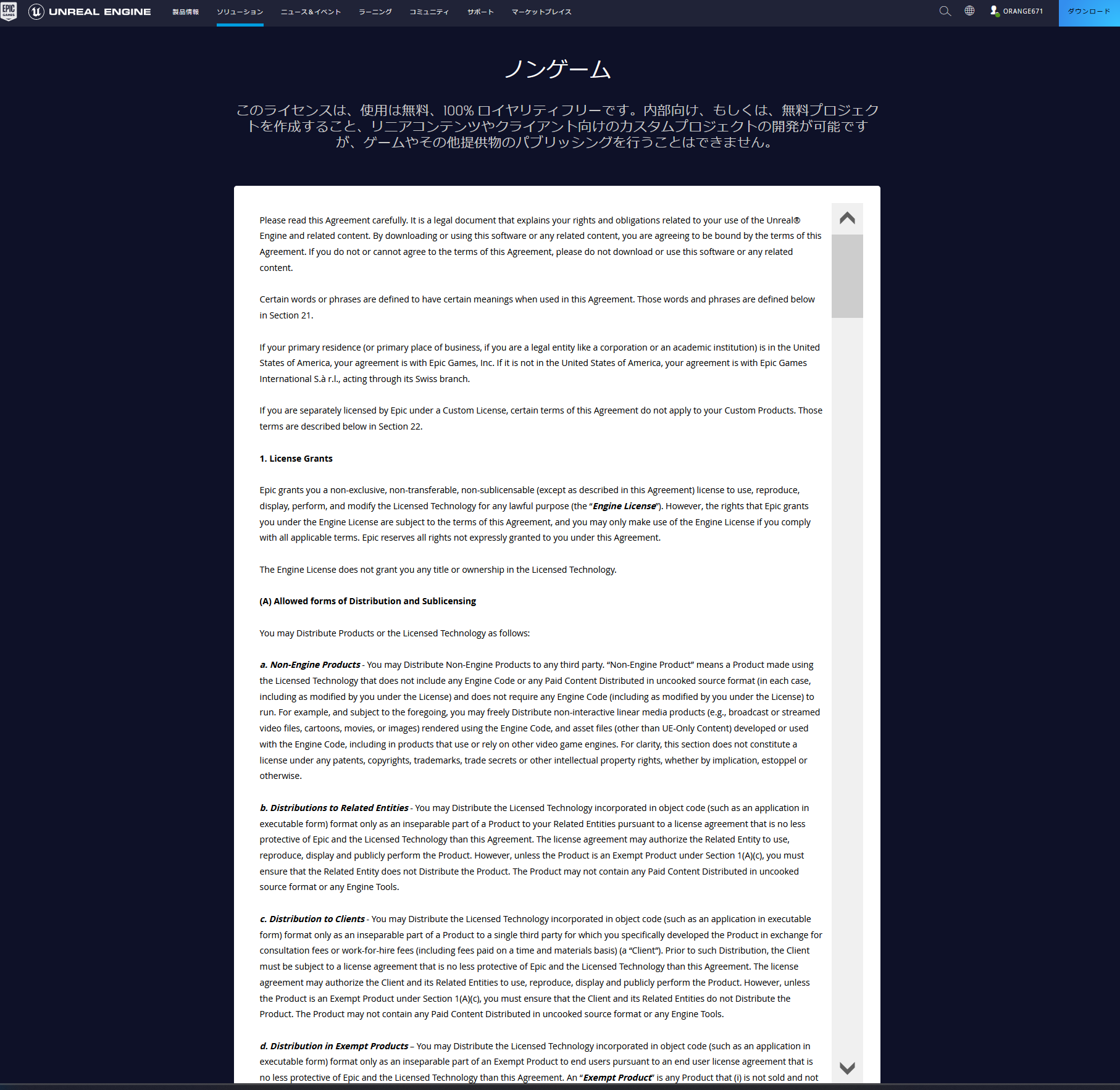 11
⑥ EPIC GAMES でのサインインでの二段階認証
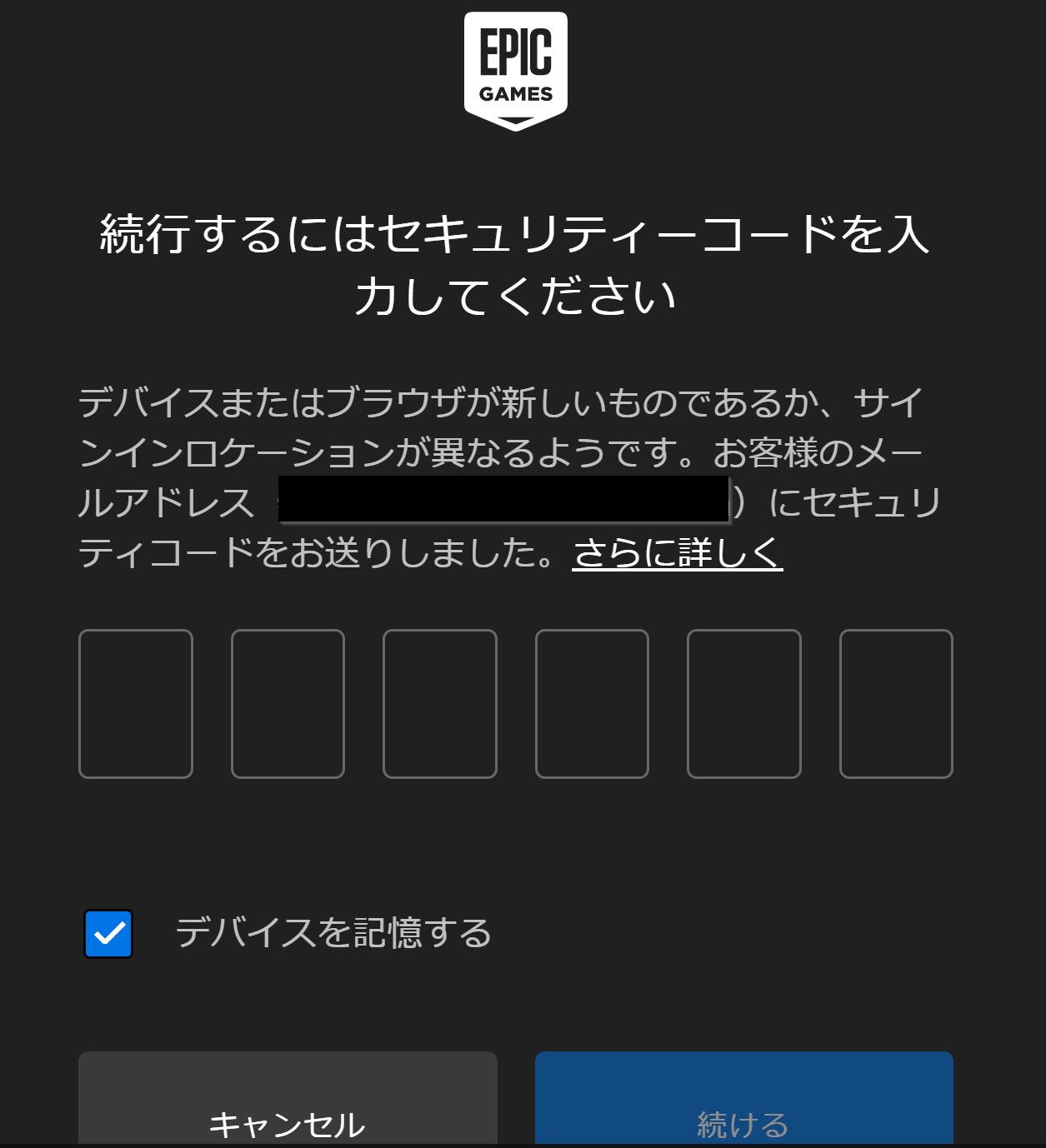 12
⑦ Epic Games Launcher の画面が開く
サインインが終了すると，Epic Games Launcher の画面が変わる
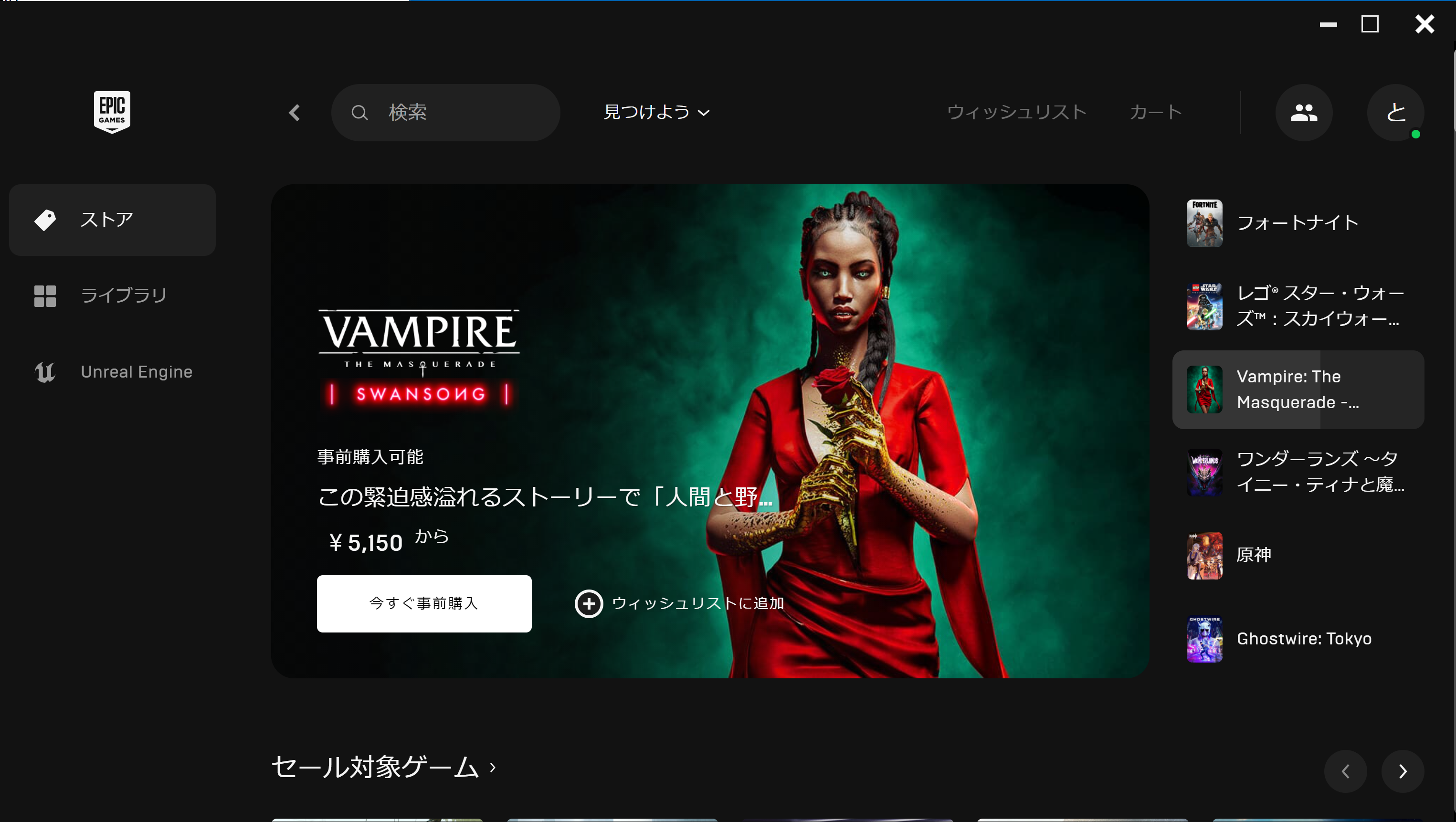 13
Epic Games Launcher を開く操作
Windows のスタートメニューで 「Epic Games Launcher」を選ぶ
サインインを要求されたときは，サインインする
これで，Epic Games Launcher の画面が開く
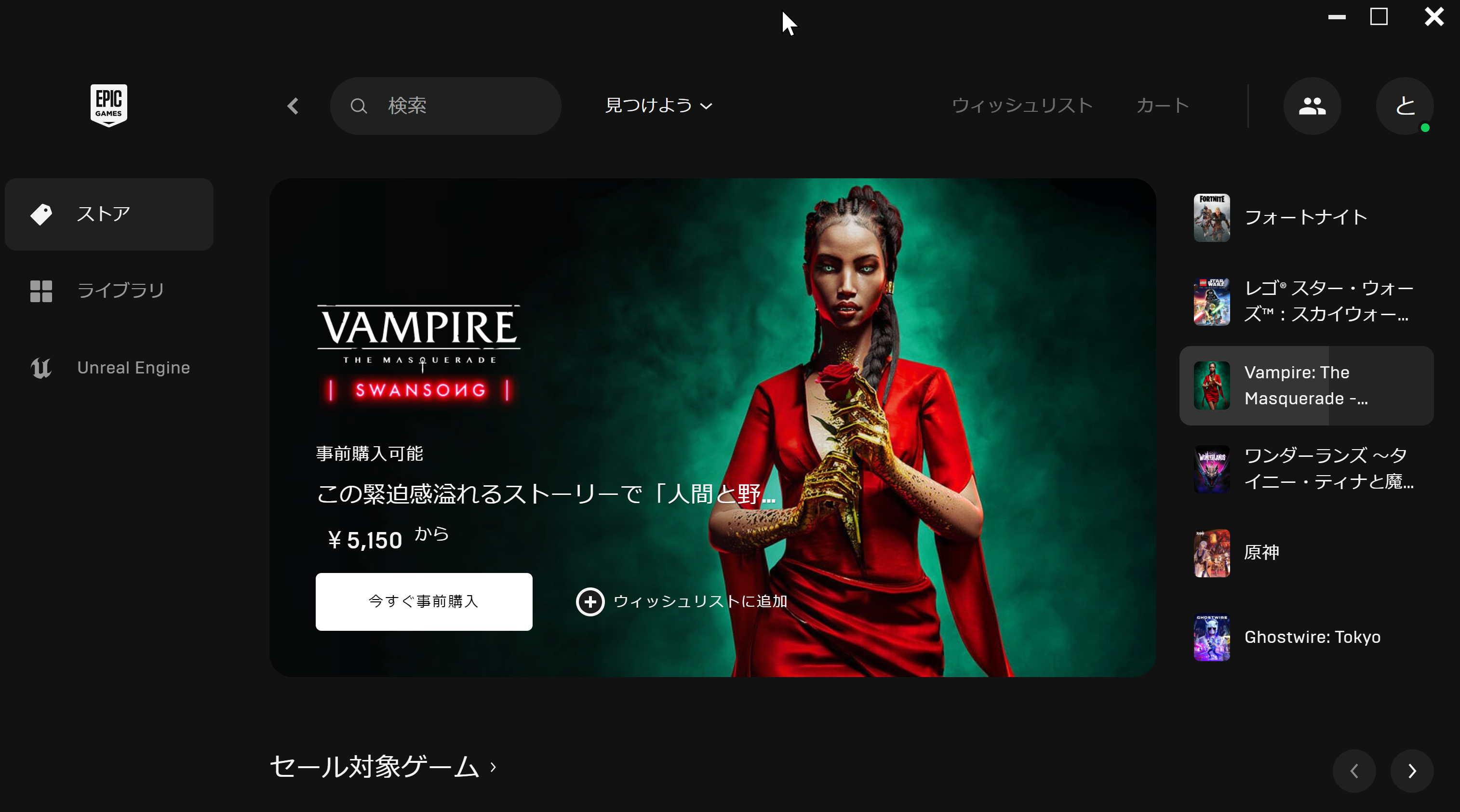 14
⑧ Epic Games Launcher のメニューで，「Unreal Engine」をクリック
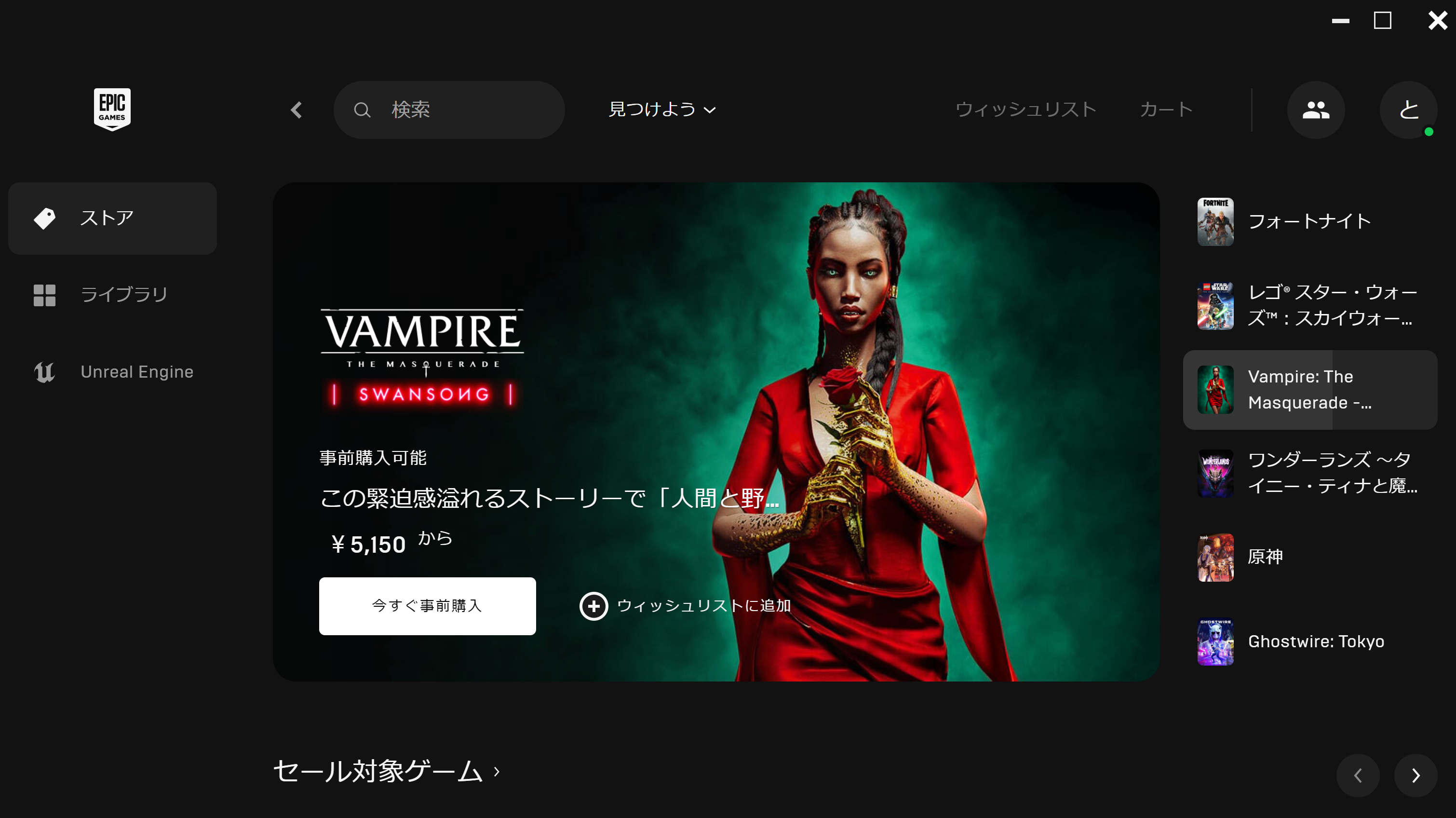 15
⑨ 「エンジンのインストール」をクリック
「エンジンのインストール」
をクリック
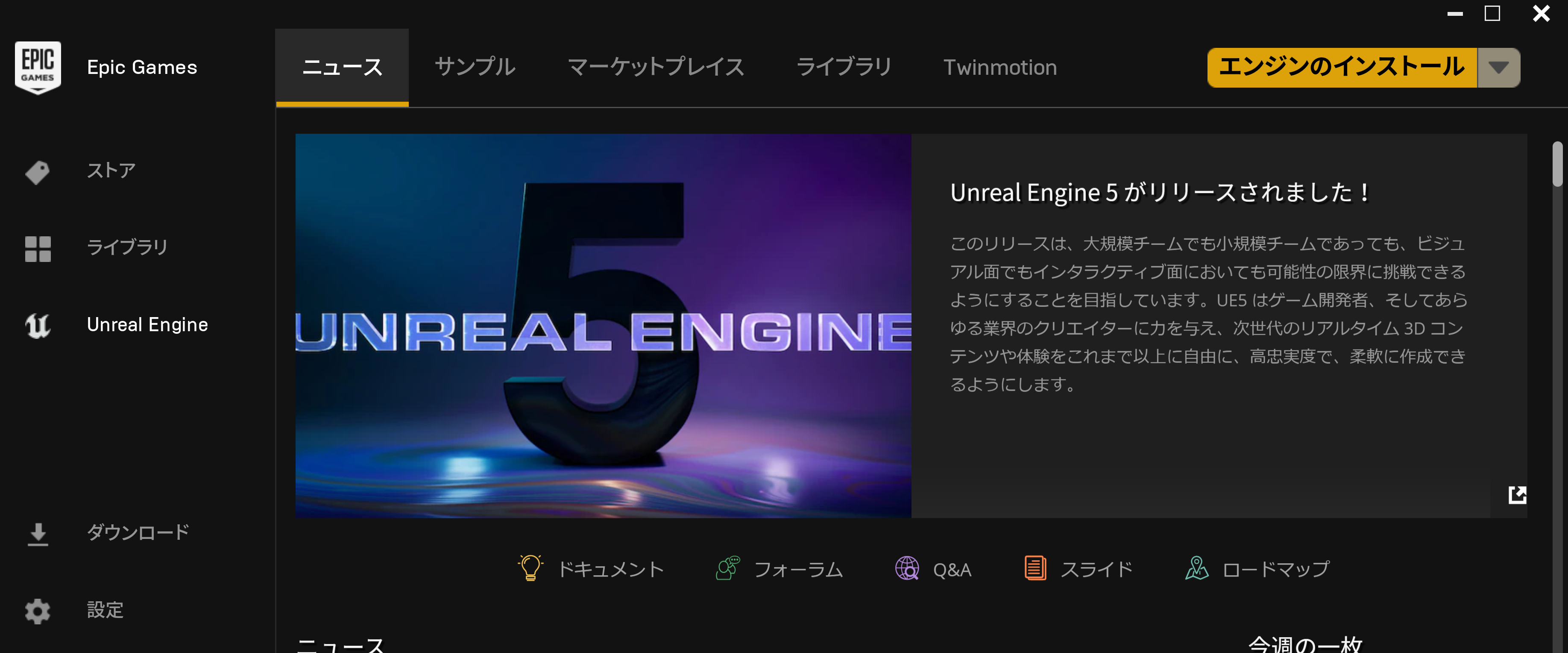 16
⑩ 「インストール」をクリック
しばらく待つと，Engine バージョンが表示される．「インストール」をクリック．
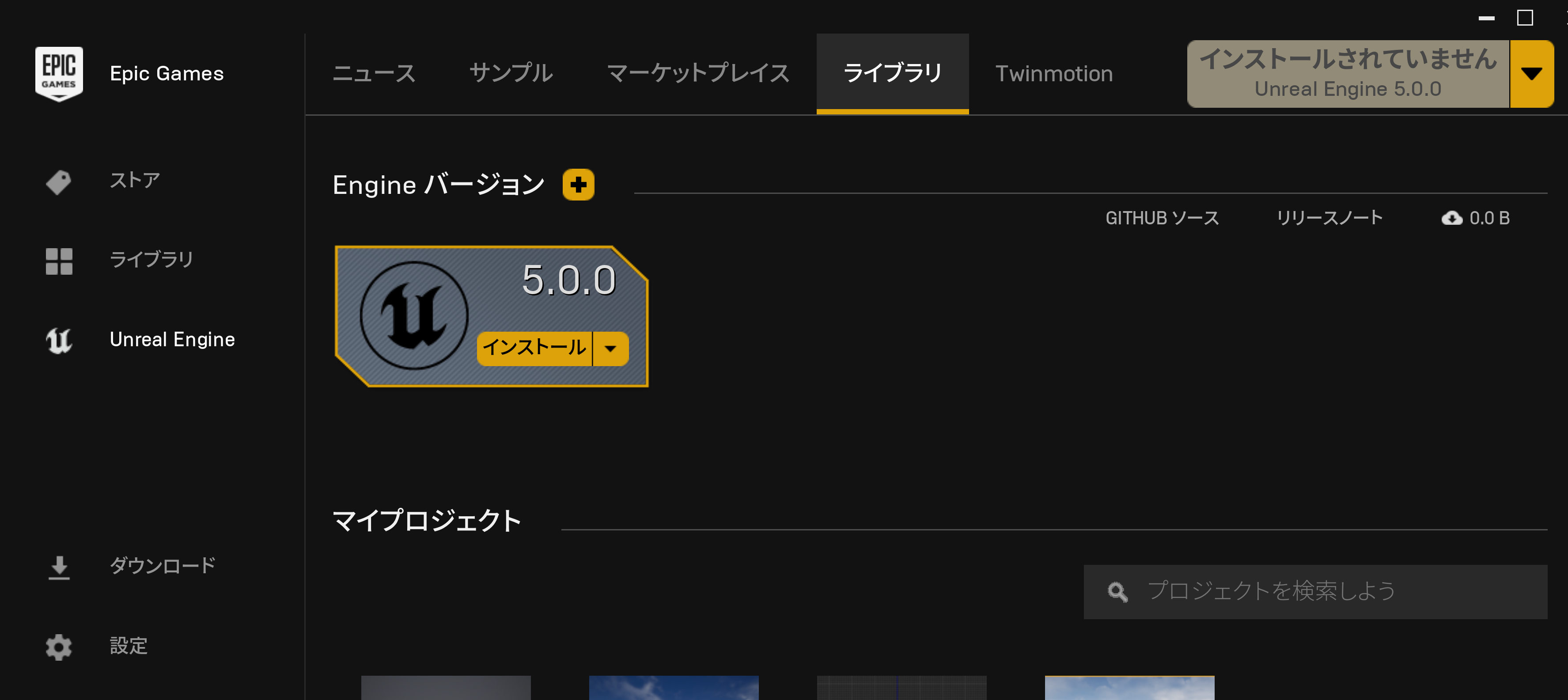 17
⑪ エンドユーザライセンスの確認
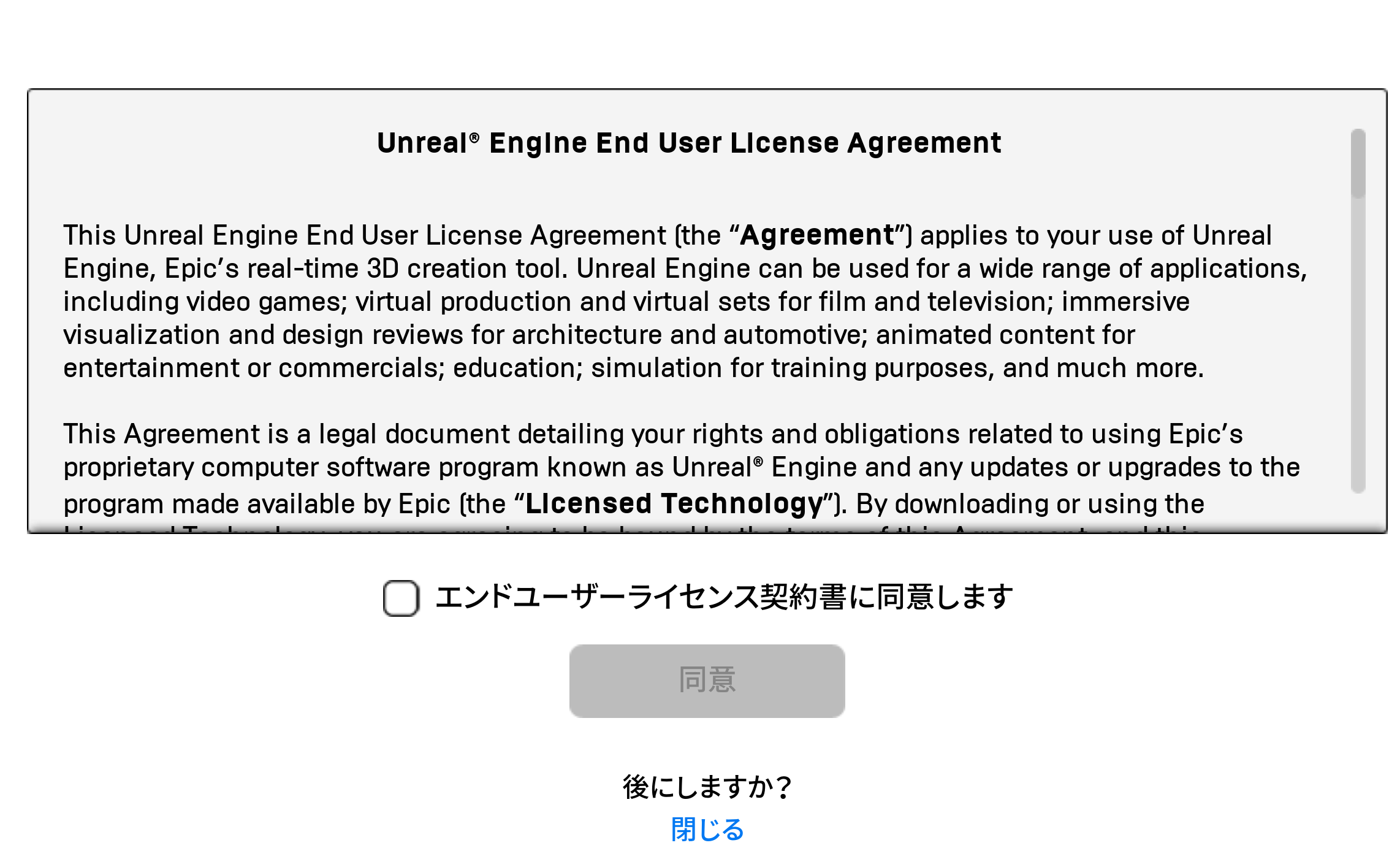 18
⑫ インストールが始まる
「インストール」をクリックすると，インストールが始まる．約 20GB である．
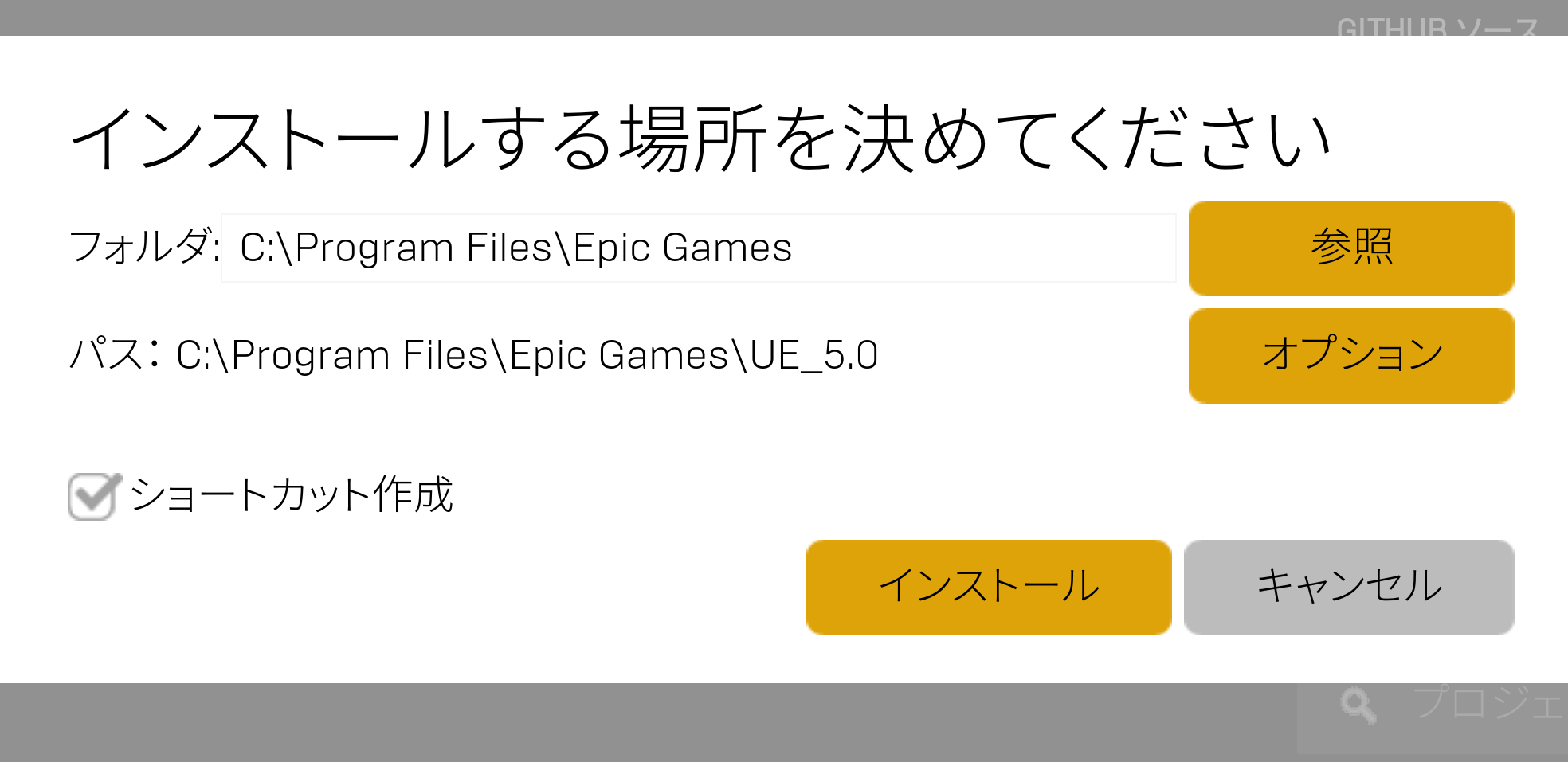 19
⑬ インストール終了の確認
インストールが終わると，「起動」と表示される
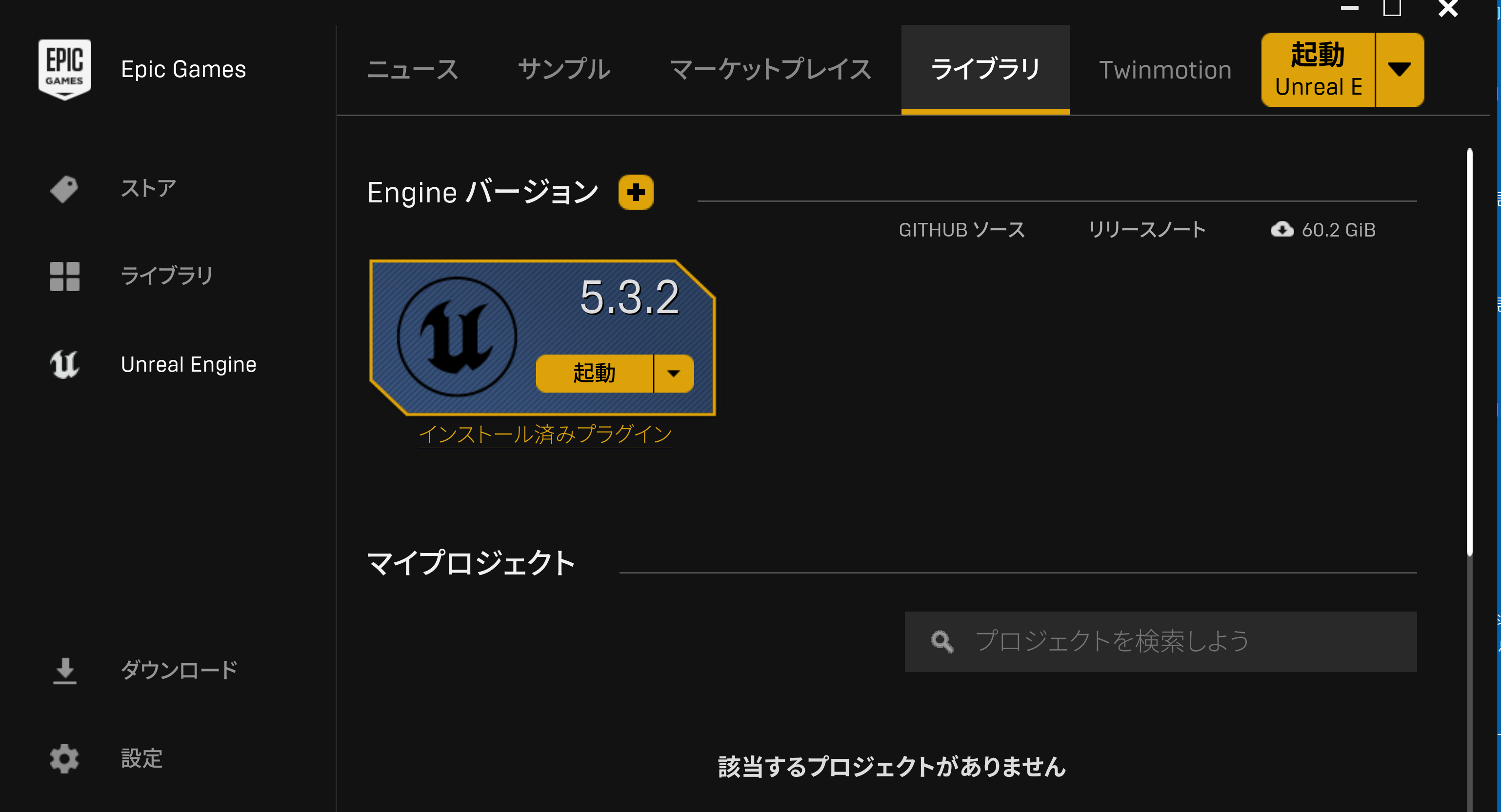 20
動作確認
① Unreal Engine を起動
初回起動時には時間がかかる．画面に指示が出た場合には，指示に従う．
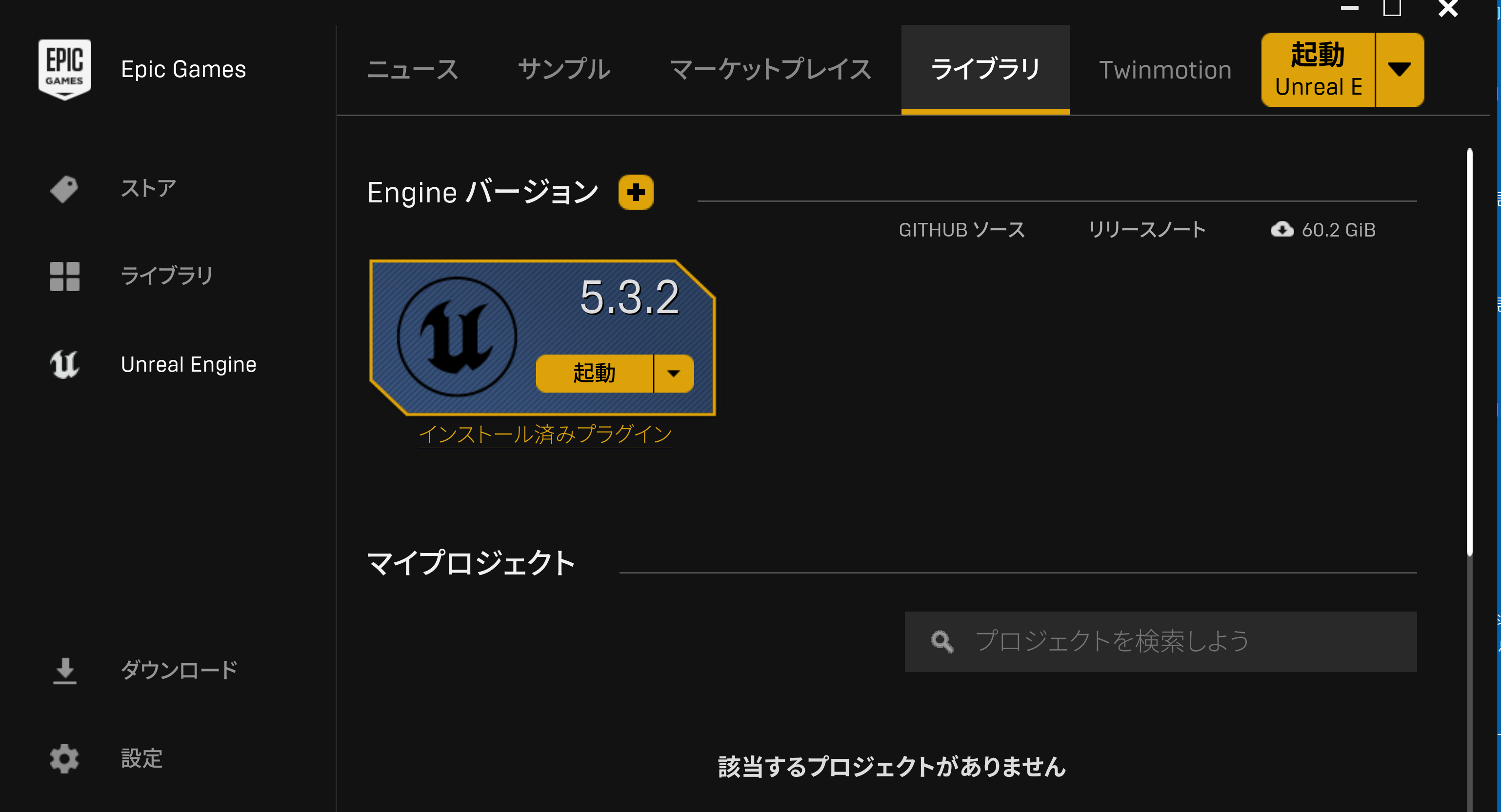 21
動作確認
② ためしに「ゲーム」，「ビークル」を選び，「作成」をクリック
既定（デフォルト）の設定では，「BluePrint」、「Desktop」、スターターコンテンツありになっている
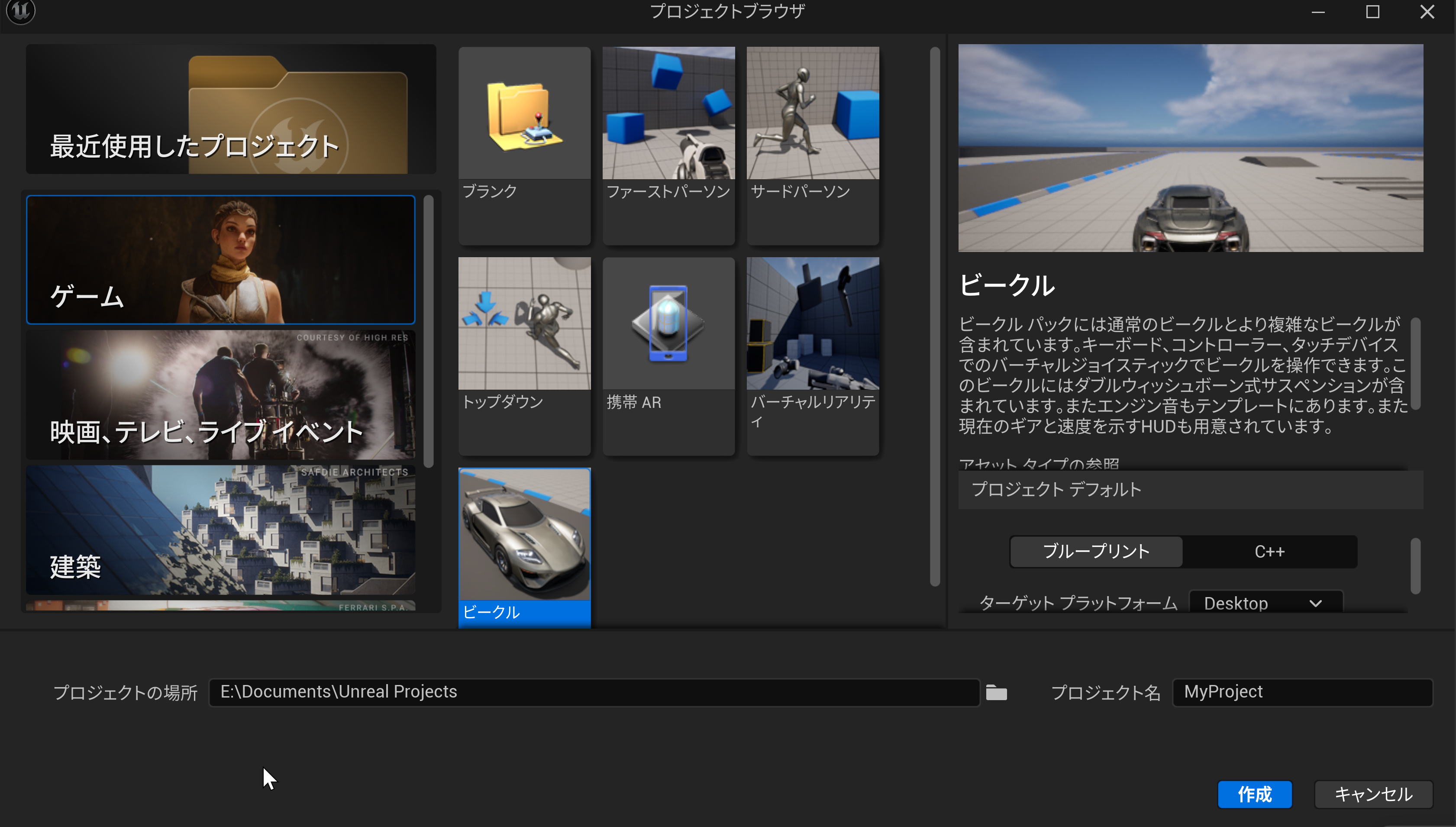 22
動作確認
③ Unreal Editor（アンリアル・エディタ）が起動する．
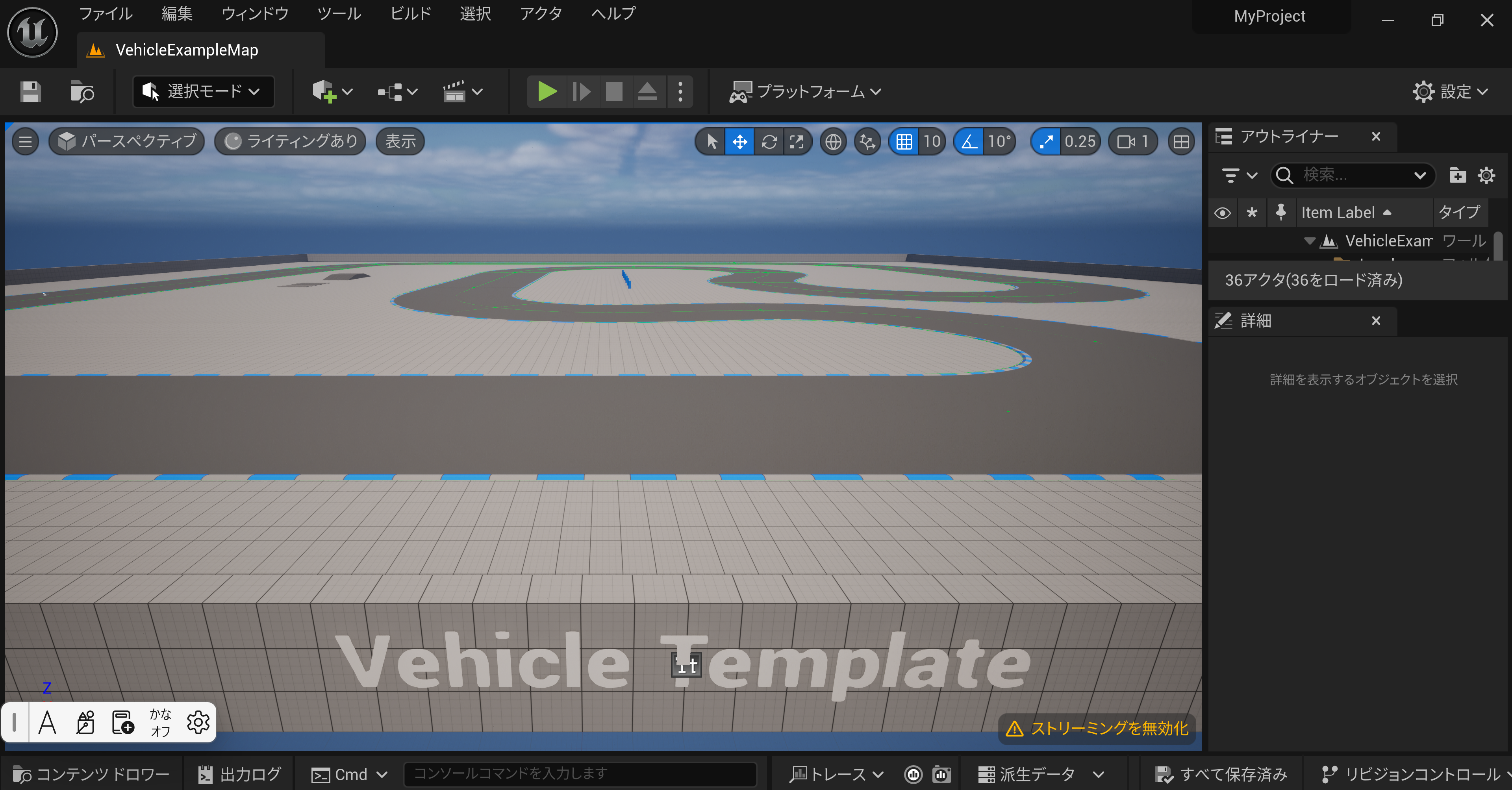 23
選択モード
　さまざまなモードの切り替え
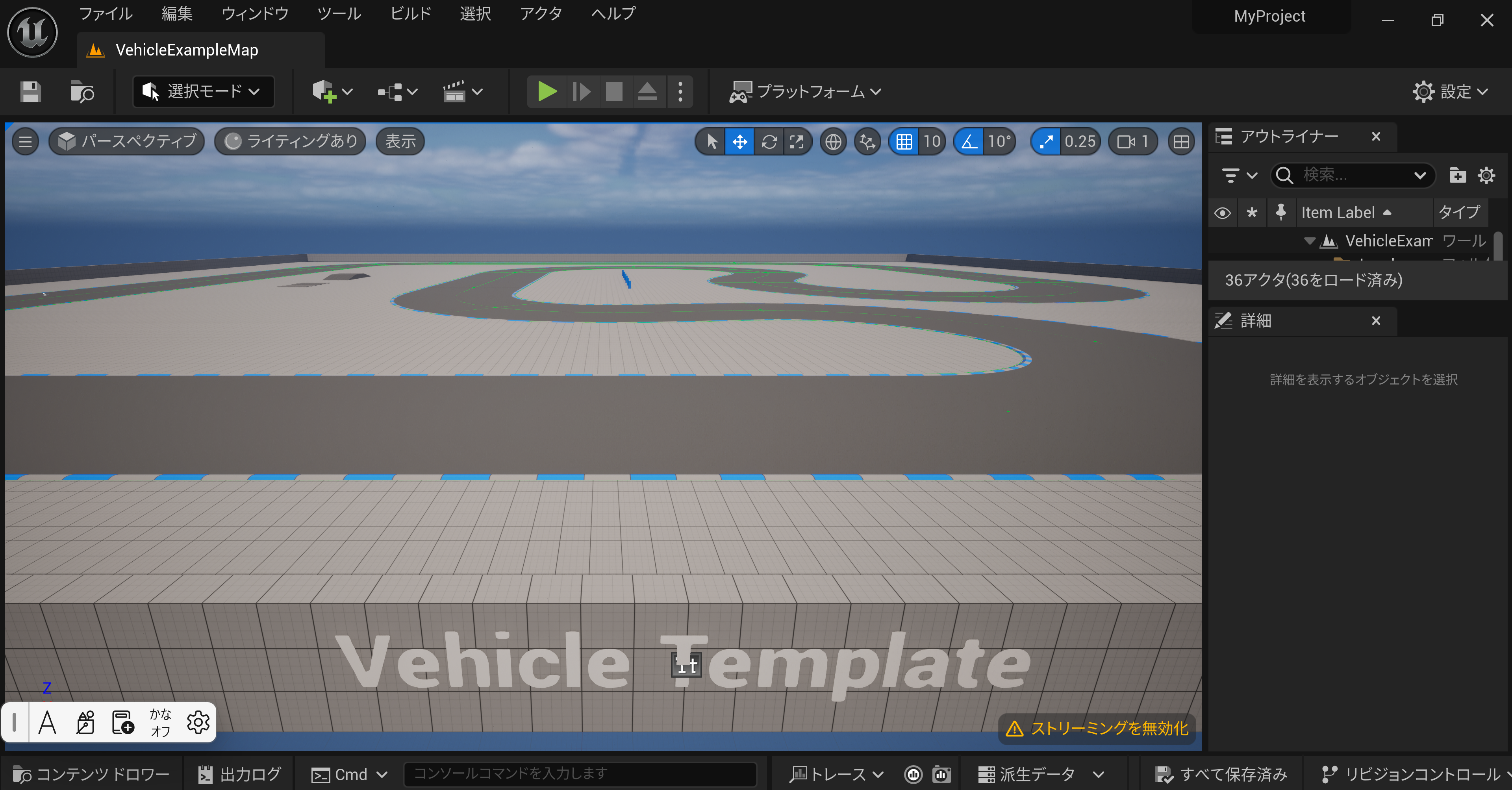 アウトライナー
　すべてのアクターを階層構造で表示
ビューポート
詳細タブ
　アクターの詳細情報の編集
　アクターの移動・回転・スケール
　編集可能なプロパティの編集
24
動作確認
④ Unreal Editor（アンリアル・エディタ）で「プレイ」をクリック
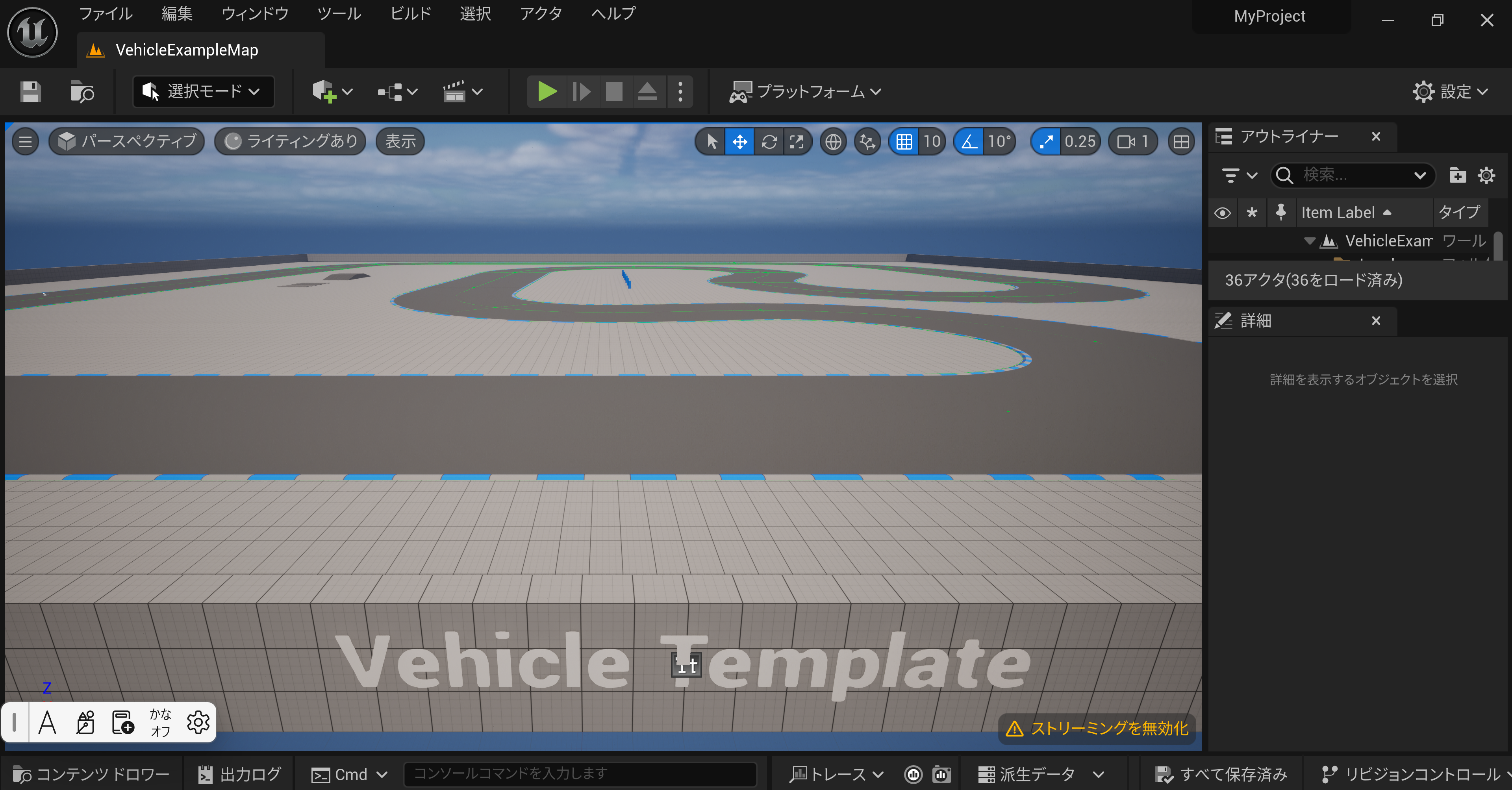 このゲームでは，物理シミュレーションが行われている
　（衝突，坂道などでの振る舞いなど）
「W」，「A」，「S」，「D」などで操作
終了は ESC キー
25
動作確認
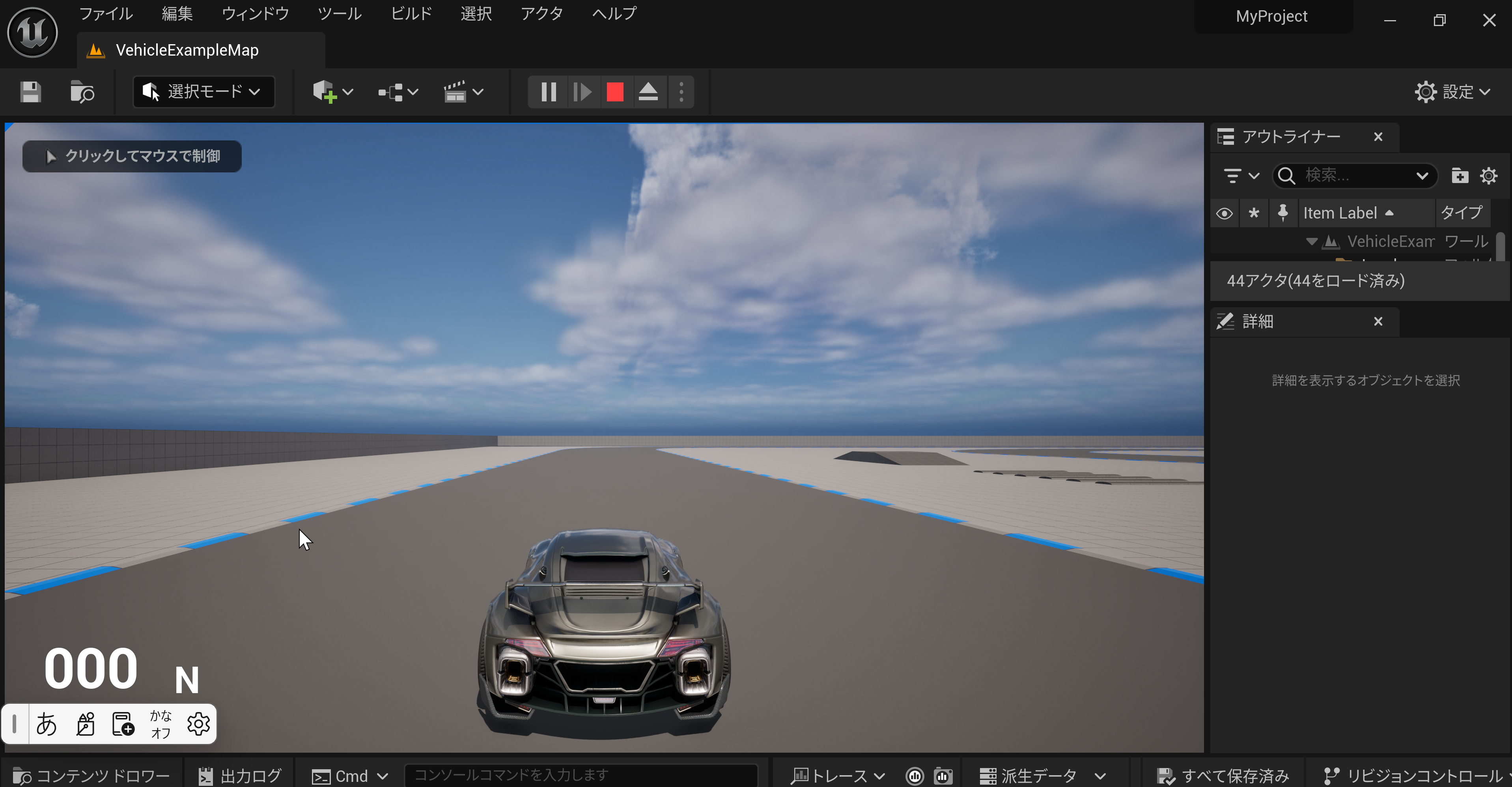 ゲームプレイ中は，
「W」，「A」，「S」，「D」などで操作
26